Decommissioning the demonstrator ALFRED , Initial (conceptual) Plan




Dr. Mitica Dragusin-IFIN-HH
IDT I Adrian Zorliu-IFIN-HH
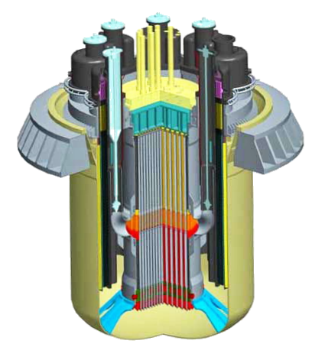 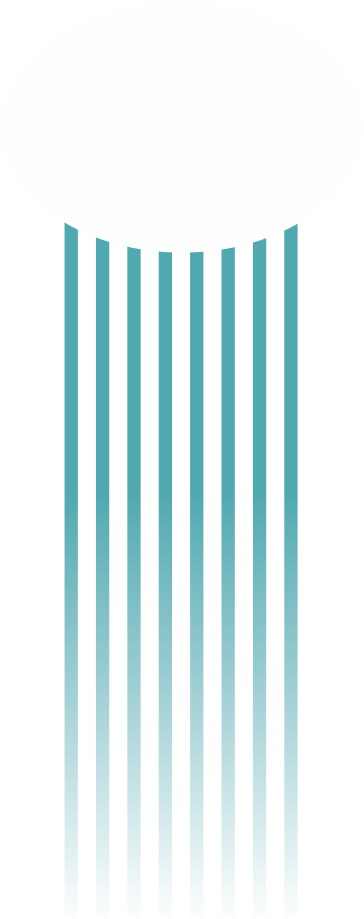 Final Conference PRO ALFRED 22-23 Octombrie 2020 NRI Mioveni
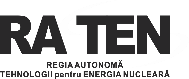 1
Decommissioning Strategy
Initial Decommissioning Plan, according with Romanian Regulation from 2017
a) Decommissioning with immediate dismantling;
 b) Decommissioning with delayed dismantling.
Advantages of immediate decommissioning:
- the responsibility for decommissioning is not transferred to future generations;
- availability of the operating personnel of the unit for planning and execution of one of the part of the decommissioning activities;
- no expenses related to the long-term supervision of the site;
- compared to other strategies the site will be available for other uses, in a short time.
Option 1: Decommissioning by removing for storage as radioactive waste of the  materials and removal by release from the authorization regime of the installation and its emplacement, the support systems and materials contained by and the complete demolition of buildings on the site ALFRED
Option 2: Decommissioning by disposing of radioactive materials as radioactive waste and removal by release from the authorization regime of SSEC ALFRED, support systems and materials contained therein and reuse of buildings, including the reinstallation of a new SMR, using conventional production of electrical and thermal energy by cogeneration.
Option 3: Decommissioning by removing in order to store as radioactive waste the radioactive materials and removing by release from the authorization regime of SSEC and location and reuse of buildings also in the radiological / nuclear field.
The options considered optimal for the decommissioning of ALFRED are no.2 and no.3. , because it allows the further development at RATEN ICN of the activities in the nuclear field, according to its specificity.
Final  Conference PROALFRED 22-23 Oct.2020, Mioveni, NRI
Phases for decommissioning ALFRED
Immediate dismantling strategy at the time chosen for decommissioning
- involves the start and continuous support of all stages of decommissioning up to the non-restrictive release of the site, respectively the building, under the conditions imposed by the future beneficiary of the site's ICN.
- has the advantage of being able to use, in the decommissioning process of the Installation, the experience and knowledge of the personnel involved in the operation of ALFRED.
- the use of the experience of the personnel involved in the operating activity of ALFRED, the observance of the regulations in force at the date of starting the decommissioning based on an approved final (detailed) decommissioning plan, lead to the reduction of the risks associated with the decommissioning process.
Decommissioning comprises the following steps:
- transition activities from operation to decommissioning;
- decommissioning preparation activities;
- disassembly and management activities of the resulting waste;
For the buildings of the ALFRED demonstrator, no demolition and greening activities are foreseen because, after decommissioning, it is intended to continue the activities in the nuclear field in the buildings and on the ALFRED site.
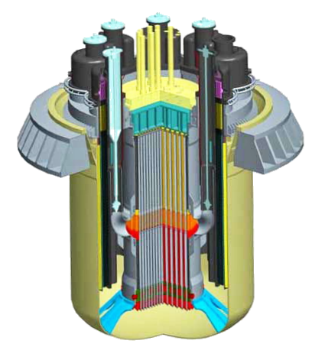 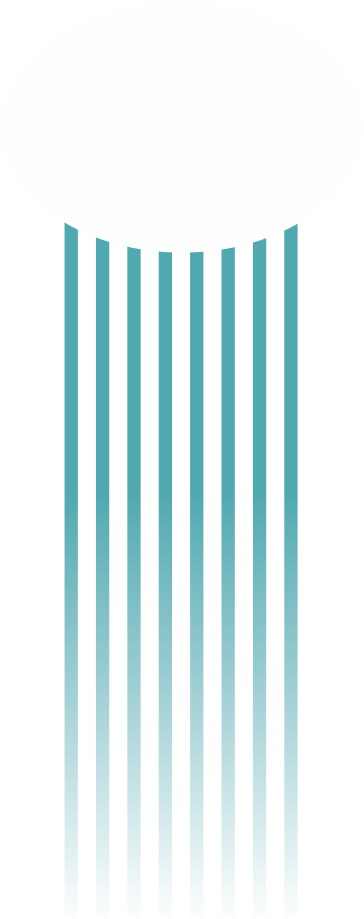 Final Conference PRO ALFRED 22-23 Oct. 2020 NRI Mioveni
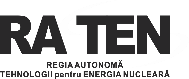 3
Decommissioning the demonstrator ALFRED as lesson learned from decommissioning  VVR-S research reactor from IFIN-HH
IMS will be design, develop and implement from construction phase and also use in the decommissioning process;
Recording and archiving the data during implementation all phases will very useful:
To comply with Euratom Treaty Art. 37 regarding decommissioning;
To establish flux and route of the decommissioning materials resulted;
To estimate appropriate costs of the decommissioning;
To elaborate documentation to demonstrate that decommissioning is safe, secure for workers, environment and population;
To elaborate technical documentation in the aim to elaborate EIA and then to obtain environmental agreement for decommissioning;
To update the decommissioning plan at every 5 years and at any time when request new license;
To elaborate Emergency Plan for ALFRED and all NRI Mioveni Platform`
Any up dated DP before to obtain approval from RB-CNCAN , must to obtain agreement from Nuclear and Radioactive Waste  Agency;
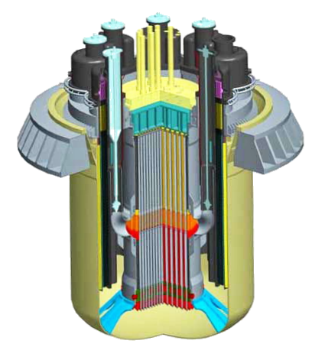 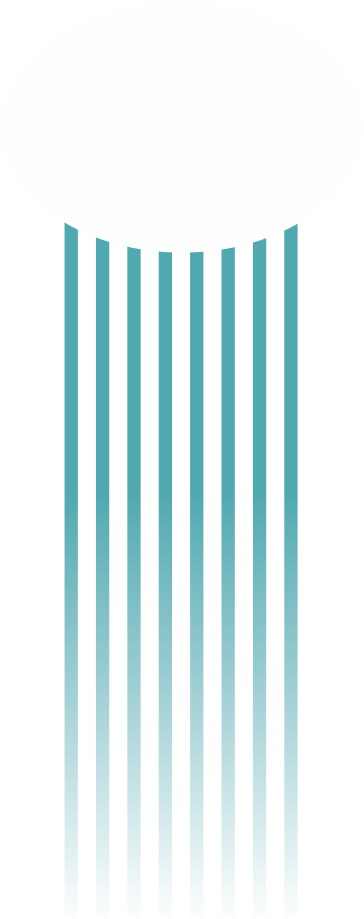 Final Conference PRO ALFRED 22-23 Oct. 2020 NRI Mioveni
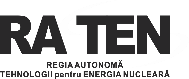 4
Decommissioning the demonstrator ALFRED as lesson learned from decommissioning  VVR-S research reactor from IFIN-HH 
Regulatory Body-CNCAN request this Plan in the licensing process for construction and also as Updated Initial Plan in the next request for licensing for siting, commissioning, operation, transition phase from operation to decommissioning;
For decommissioning license request Final Plan, Integrate Management System-IMS;
Initial Plan will be updated during conceptual design phase of ALFRED;
Initial radiological characterization (soil, subsoil, underground water, surface water) of the future site for ALFRED will be reference for the Final Radiological characterization
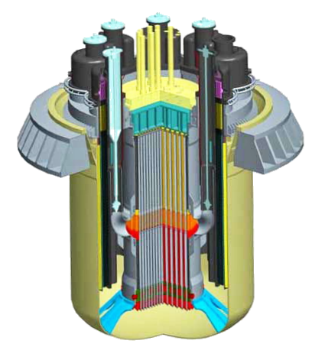 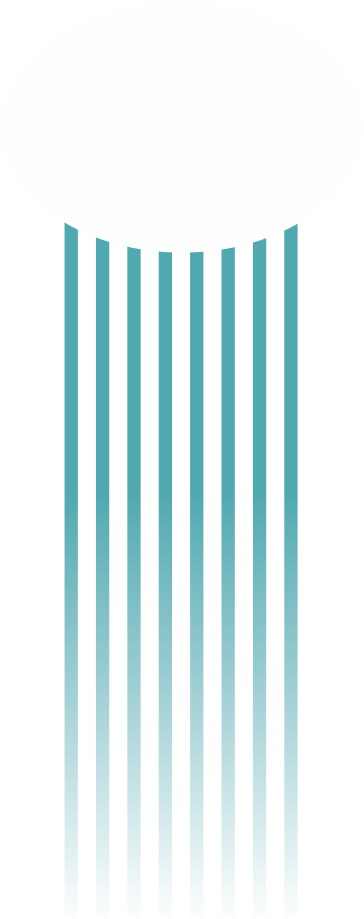 Final Conference PRO ALFRED 22-23 Oct. 2020 NRI Mioveni
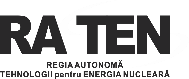 5
Thank you for the attention!
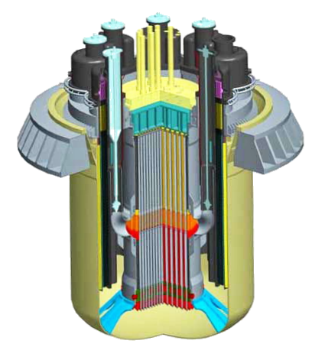 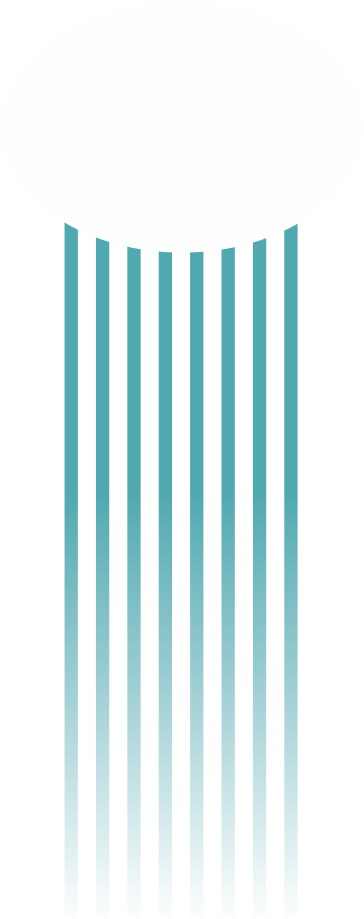 Final Conference PRO ALFRED 22-23 Oct. 2020 NRI Mioveni
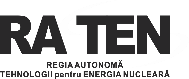 6